ГБДОУ Детский сад № 37 Московского района
С-Петербурга
Воспитатель: Получанкина М.В.
Комплексное занятие.
Путешествие на север.
Мы с детьми решили отправиться в путешествие на север.
Но для этого нам надо было отгадать загадки от медвежонка Умки.
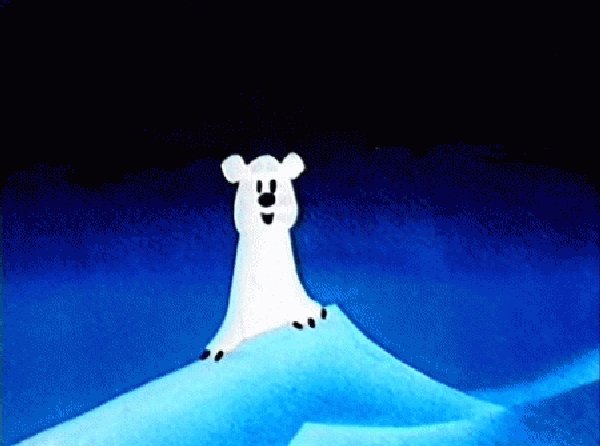 Загадки.
Ходит медленно, степенно,
В черном фраке непременно,
Что за важный господин?
Птица странная -... (пингвин)
Полюс Северный снега
Полюбили навсегда.
Даже летом снег не тает -
Солнцу силы не хватает!
К Небо радугой цветной
Наряжается порой!
Что за чудо-одеяние? -
Это -... (северное сияние)
Братья, сестры бурым мишкам,
Но не любят мед и шишки,
Моржи, тюлени им соседи.
Кто это? - Белые... (медведи)
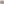 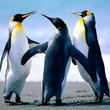 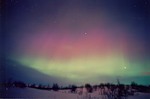 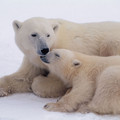 На прошлом занятии мы делали пингвинят,
 а сегодня я предложила детям покатать каждому своего
 пингвиненка с горки, что бы им было весело.
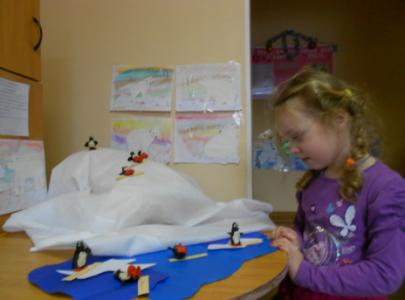 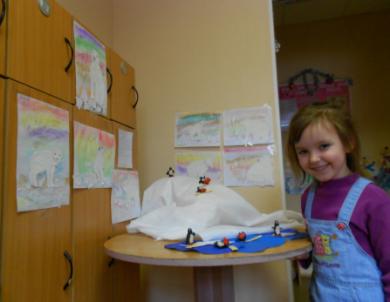 Затем мы с детьми знакомились со “Сказками Народов Севера”
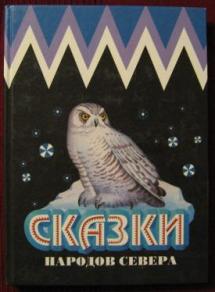 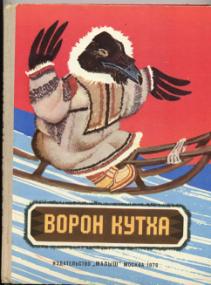 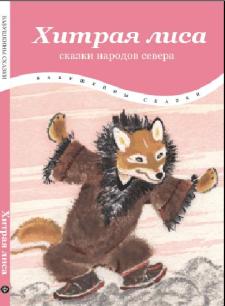 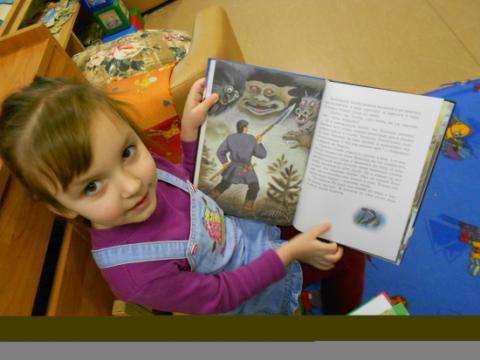 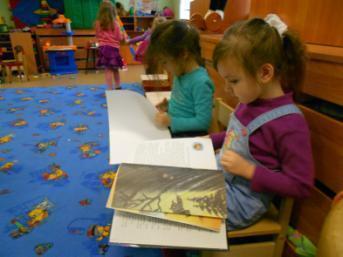 Бедный маленький медвежонок Умка потерялся, и мы с детьми
решили ему помочь, и осветить небо полярным сиянием.
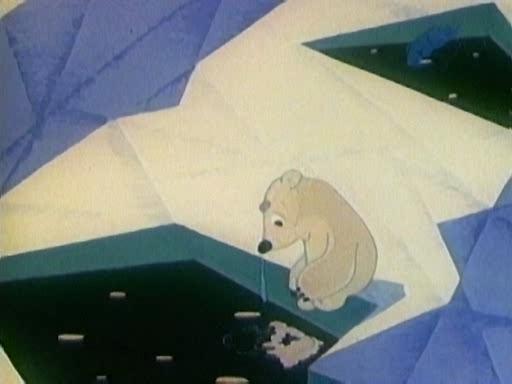 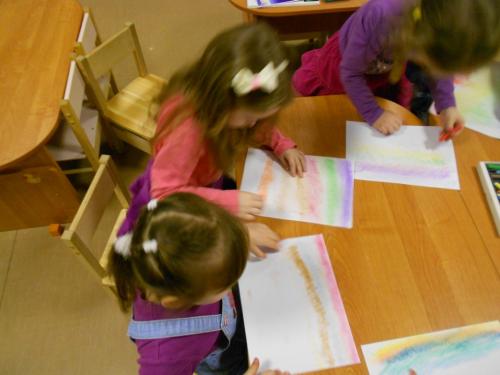 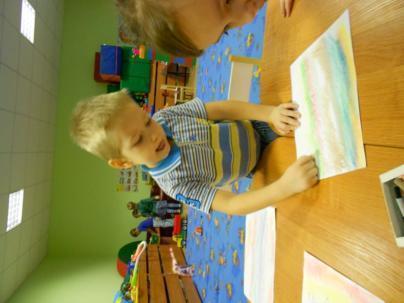 А потом оказалось, что Умке надо помочь найти маму медведицу.
Дети с удовольствием принялись за работу.
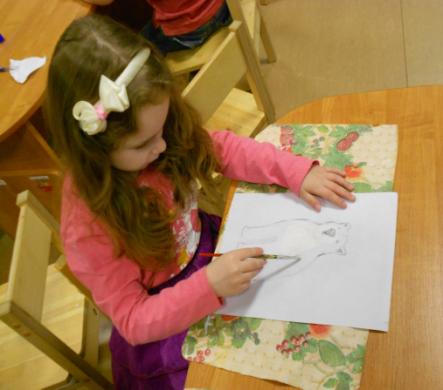 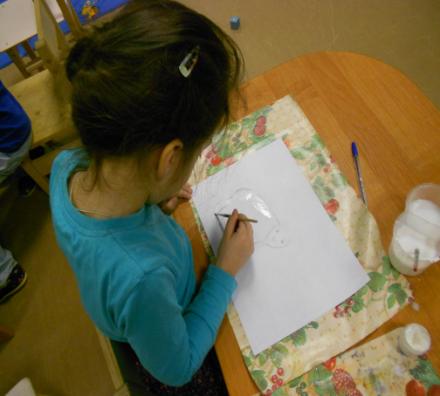 Вот теперь каждый медвежонок нашел свою маму!
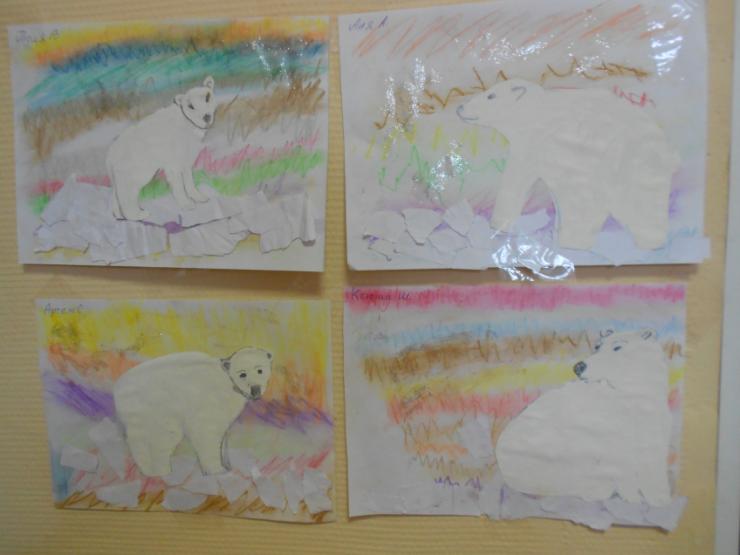